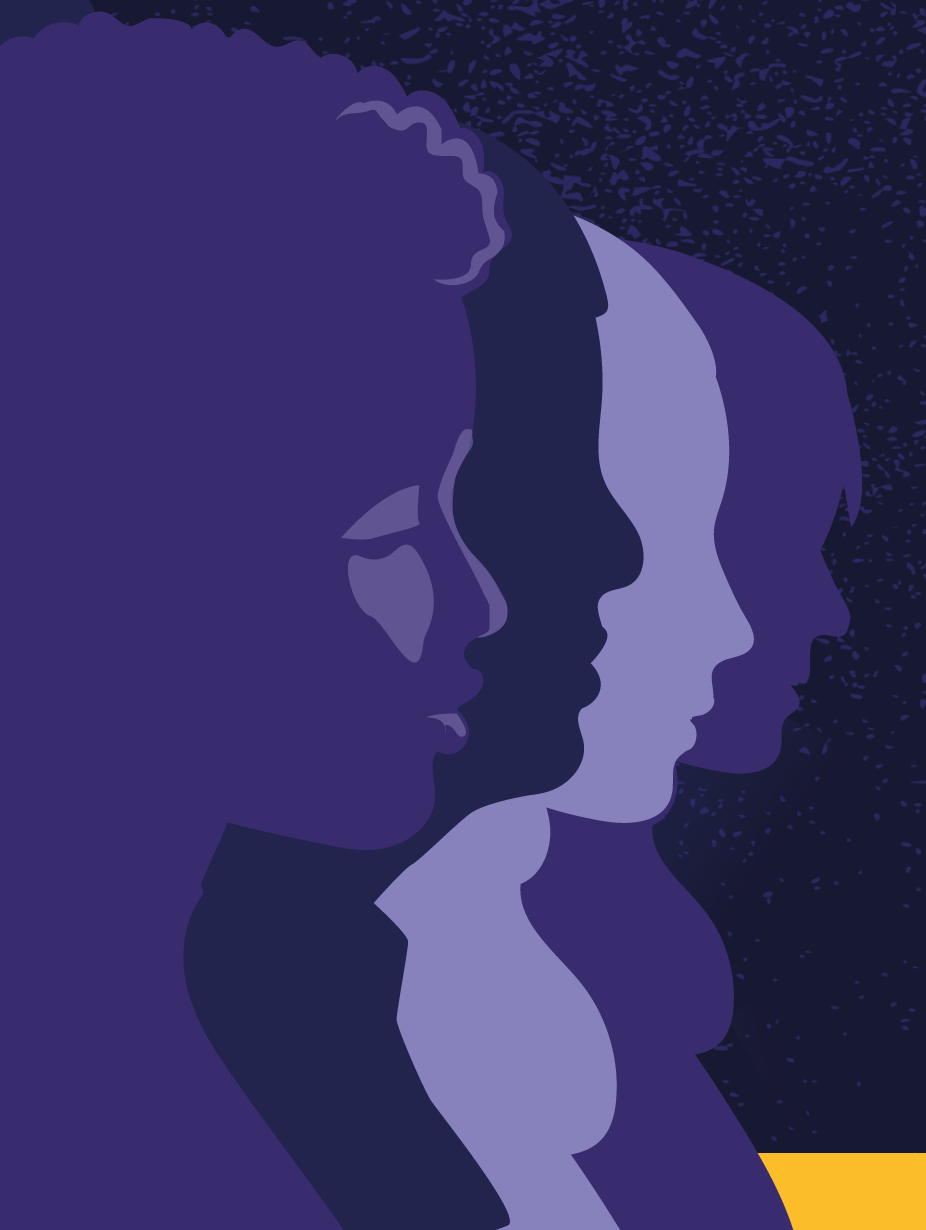 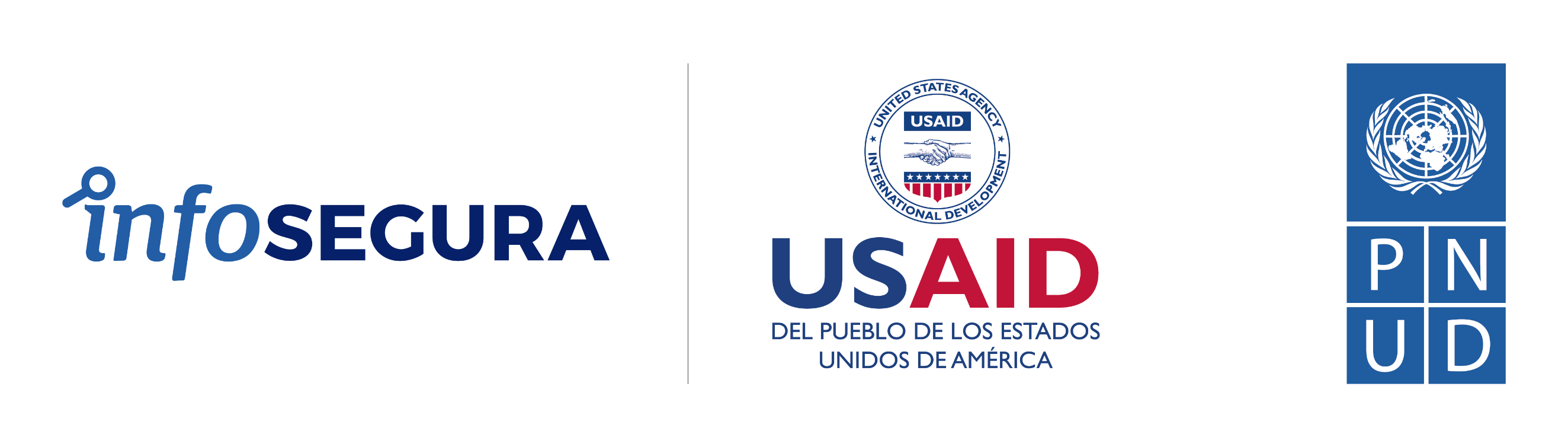 Gestión de información para la seguridad ciudadana con enfoque de género y enfoque interseccional
Curso
Facilitación: Aurora Camacho Navarro
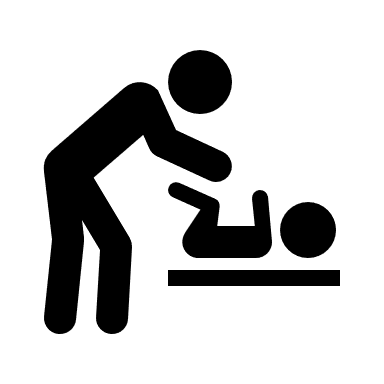 ¿Cuál es la diferencia?
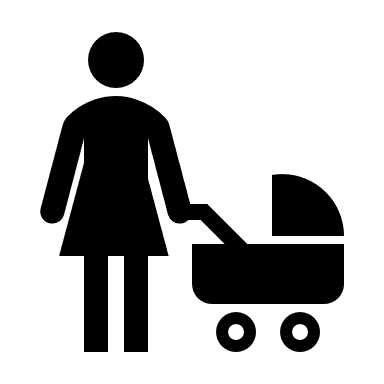 ¿Por qué usar el Enfoque de Género en la Seguridad Ciudadana?
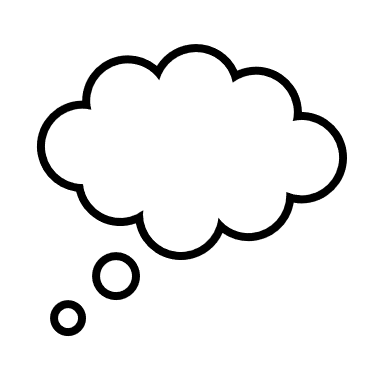 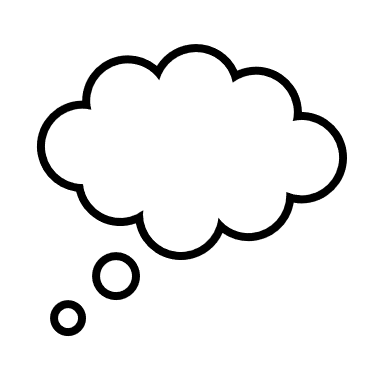 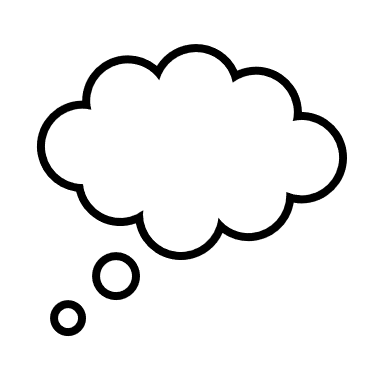 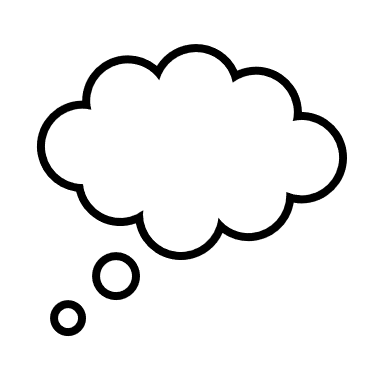 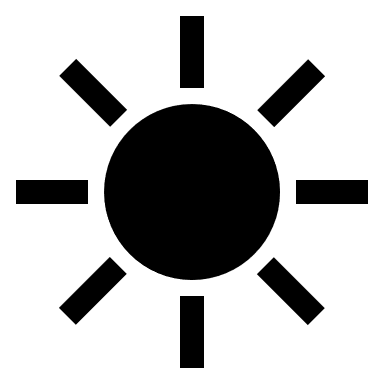 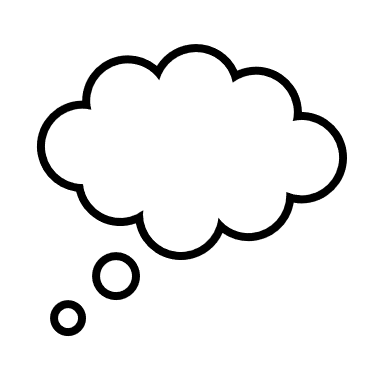 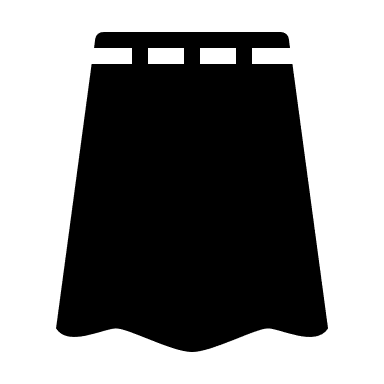 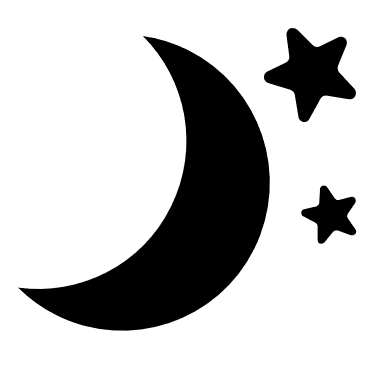 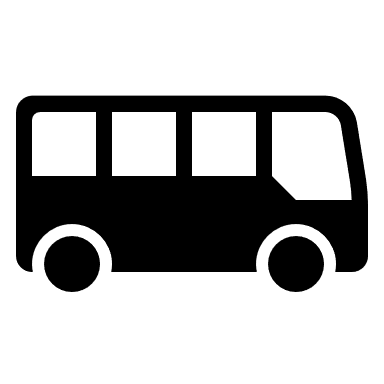 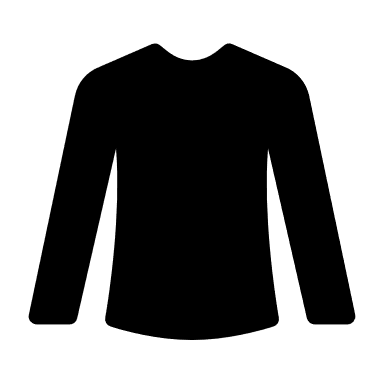 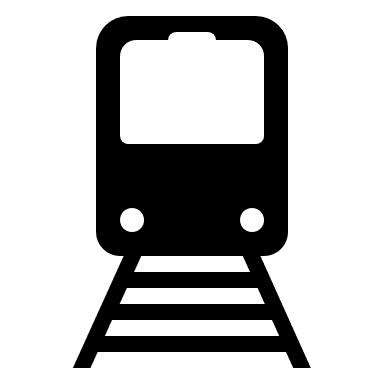 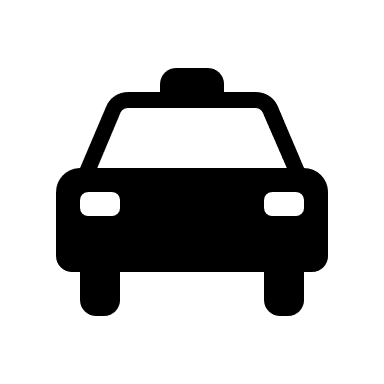 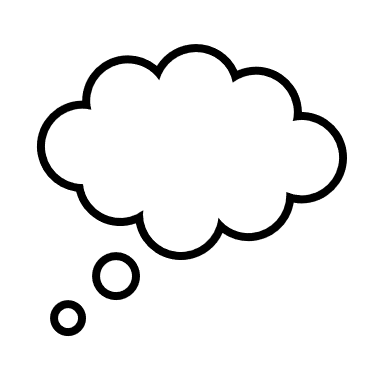 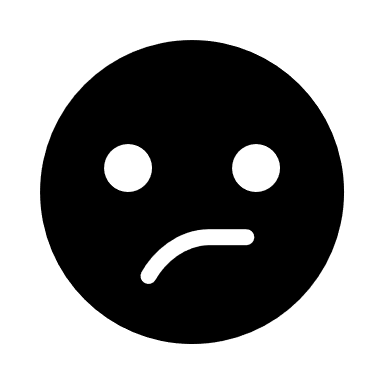 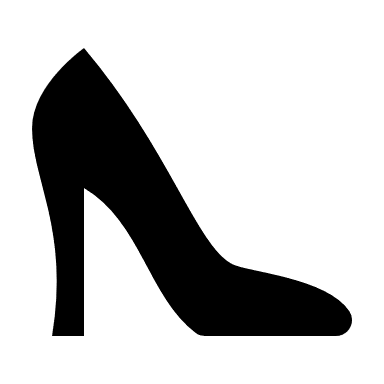 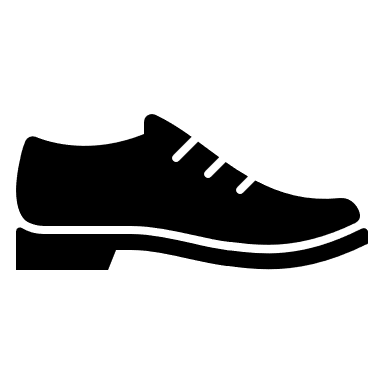 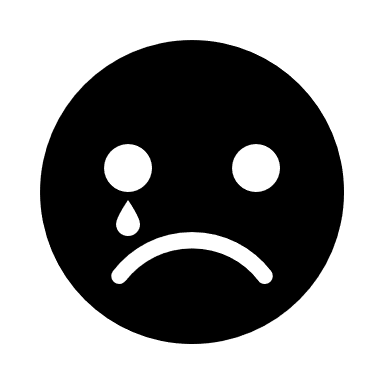 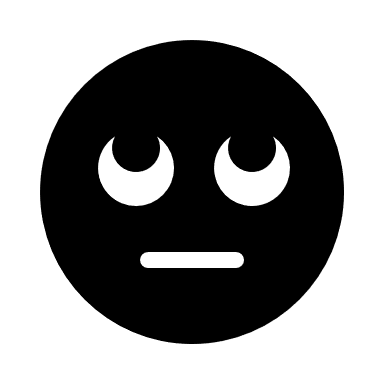 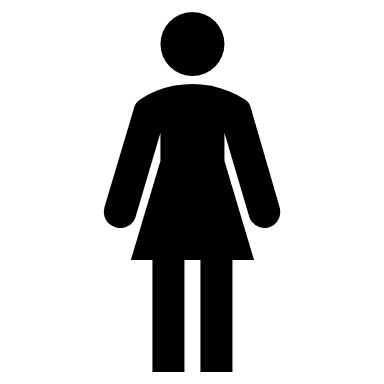 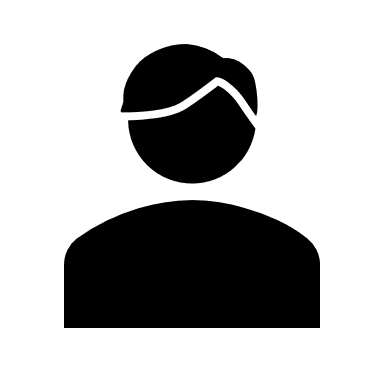 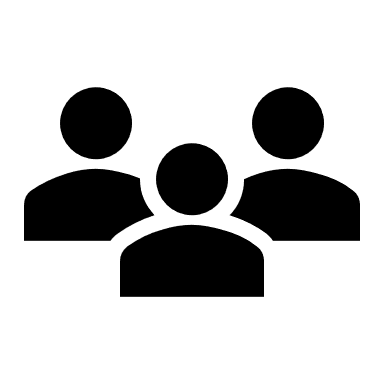 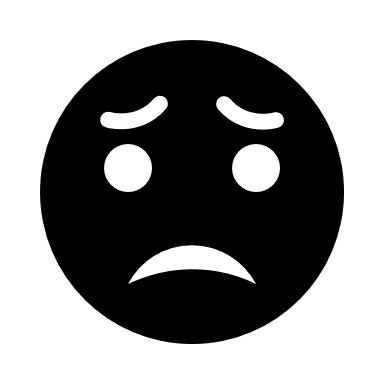 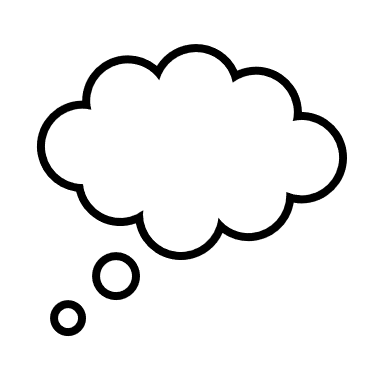 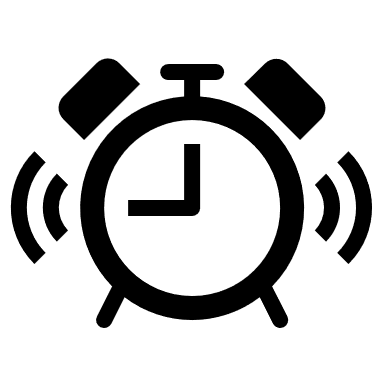 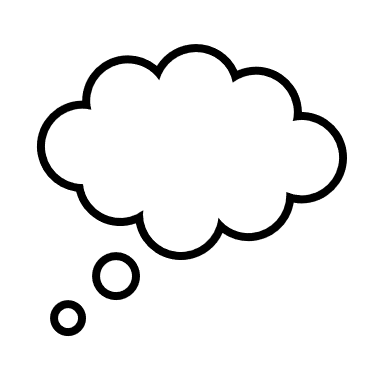 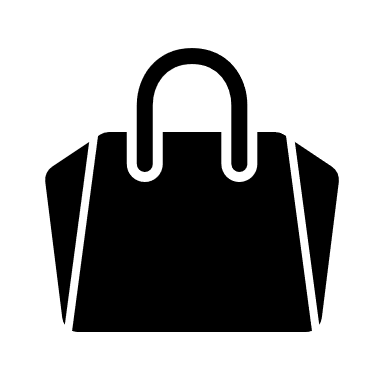 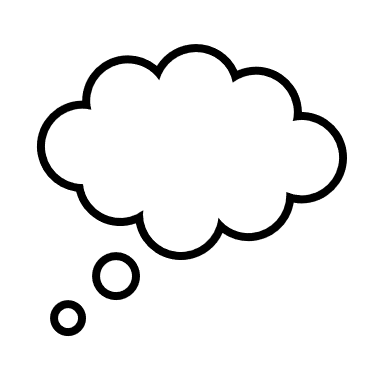 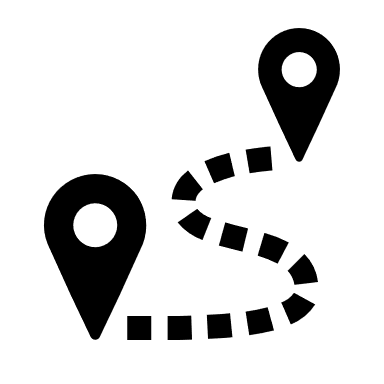 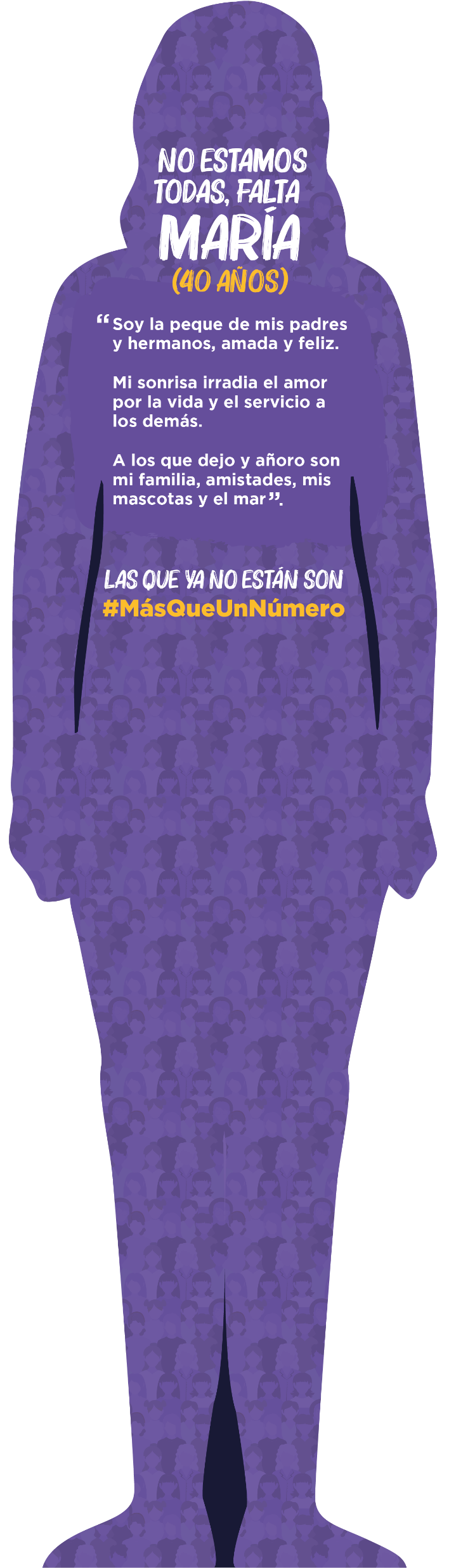 CapacitaciónSensibilización Protocolos
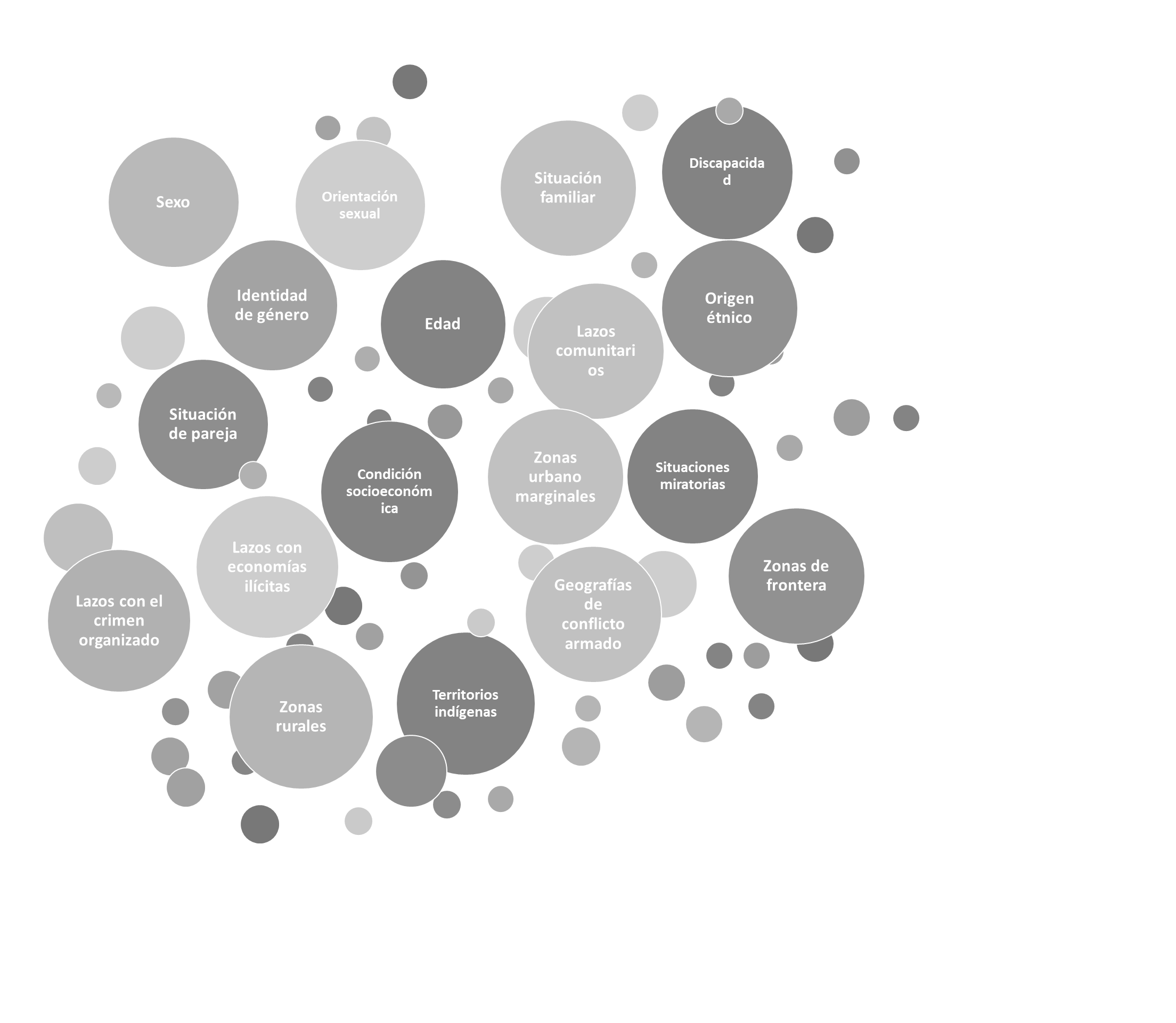 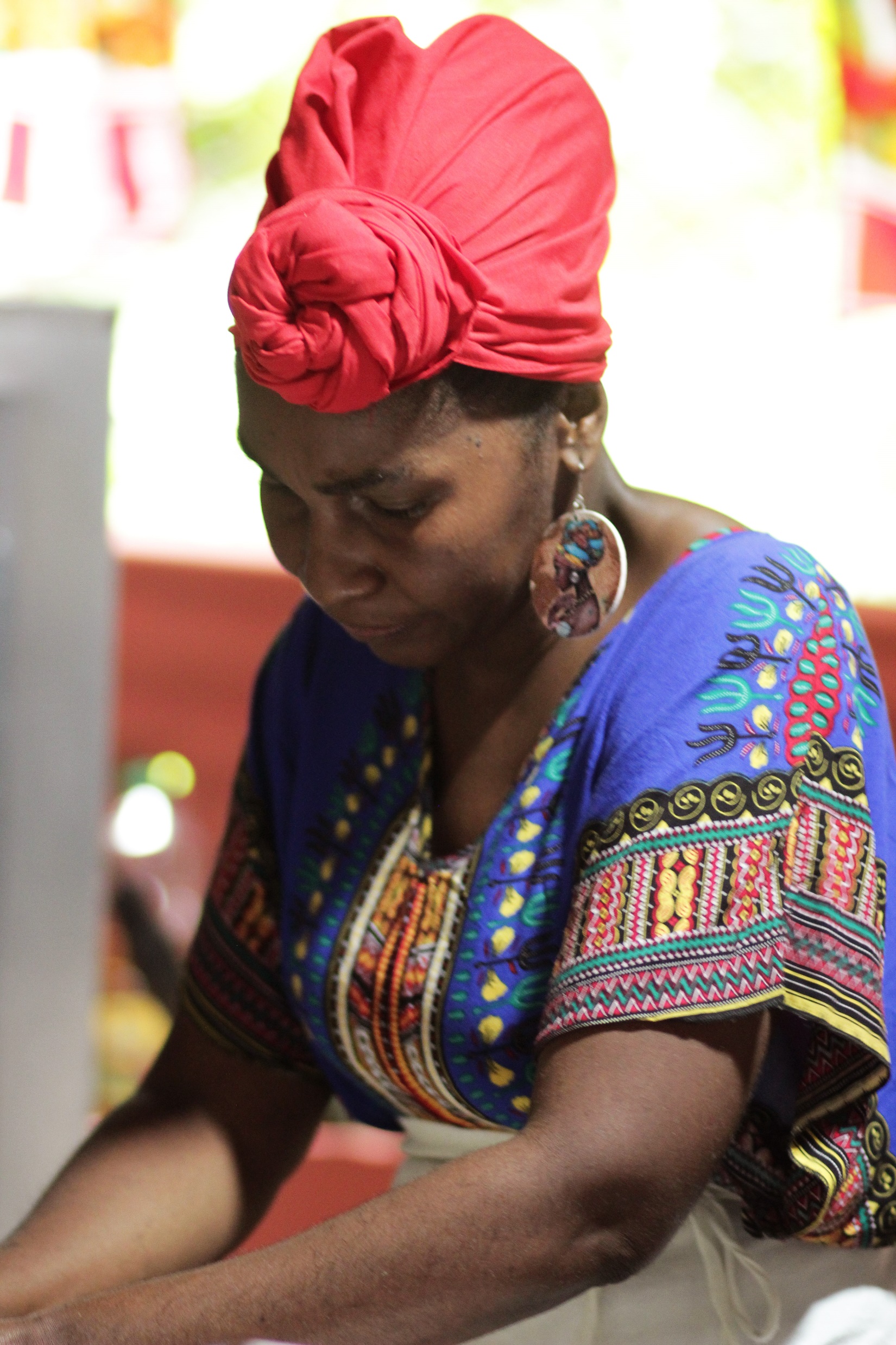 Interseccionalidad
¿Por qué usar el Enfoque Interseccional en la Seguridad Ciudadana?
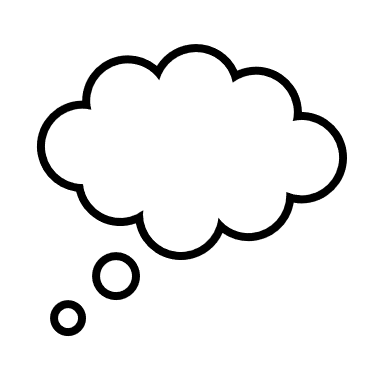 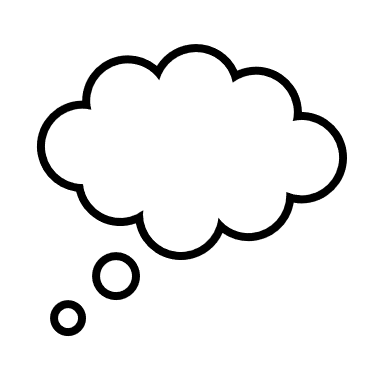 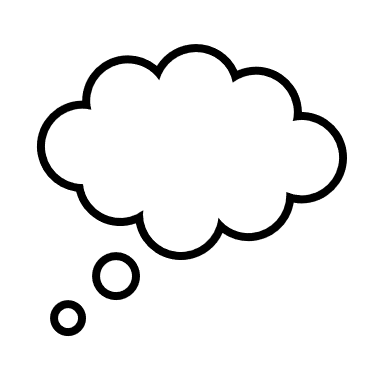 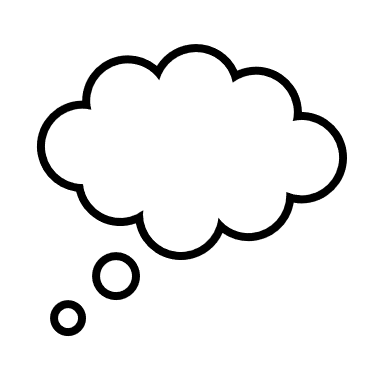 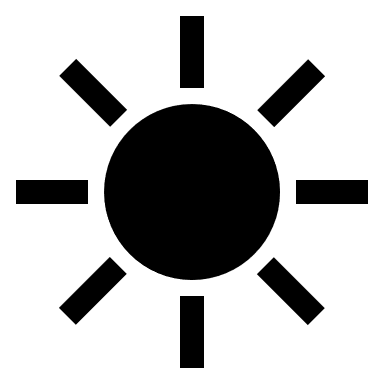 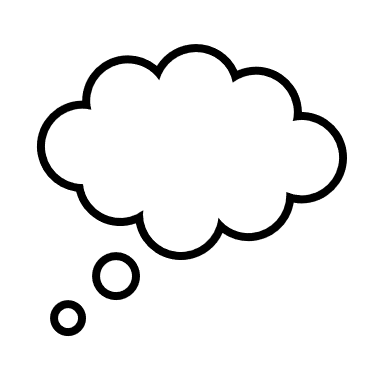 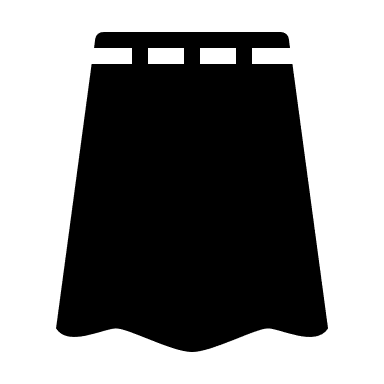 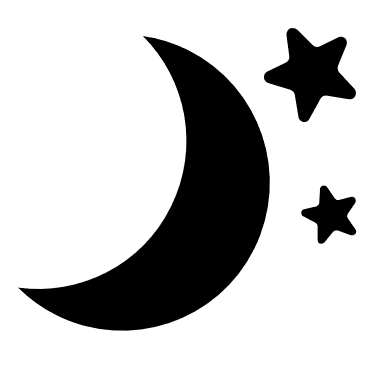 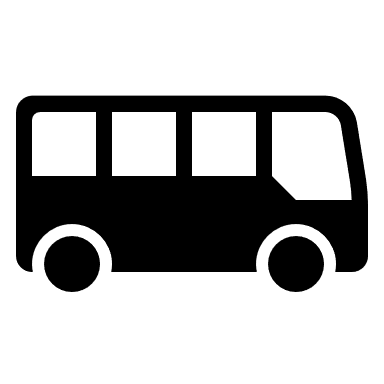 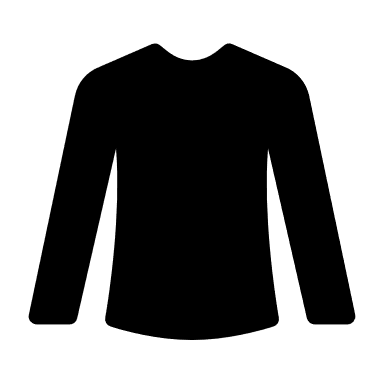 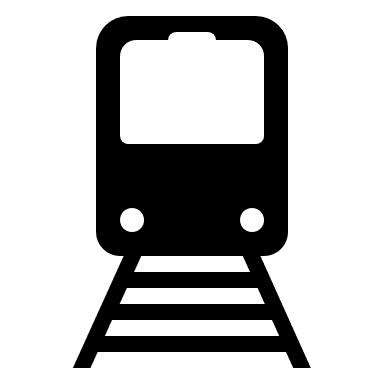 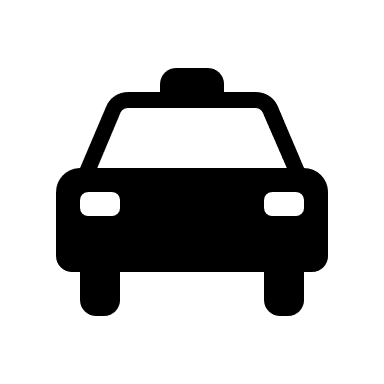 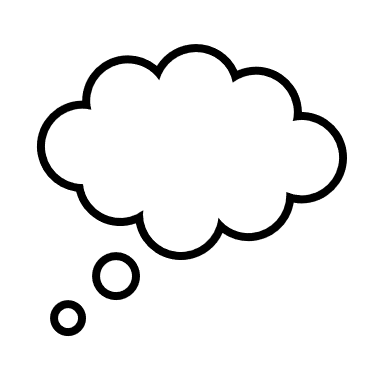 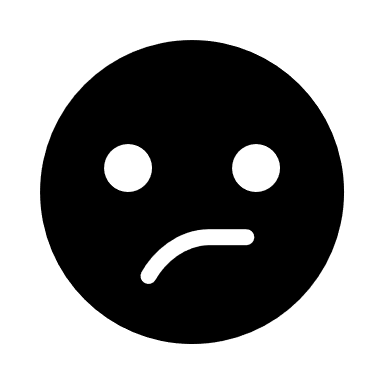 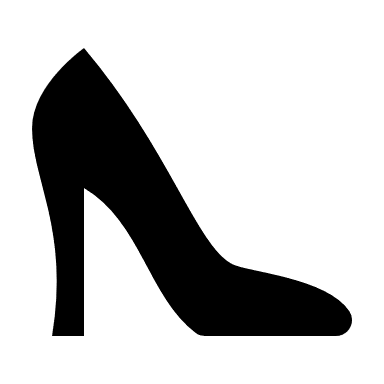 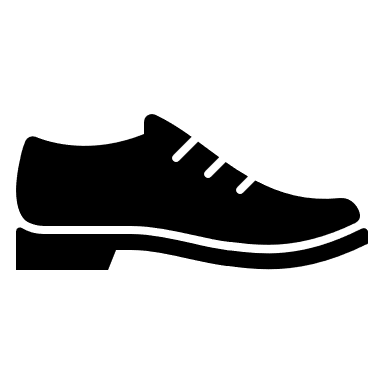 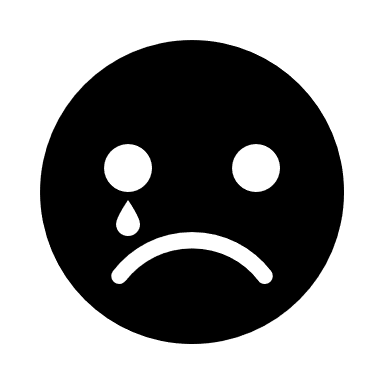 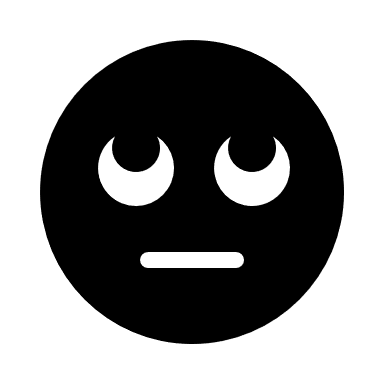 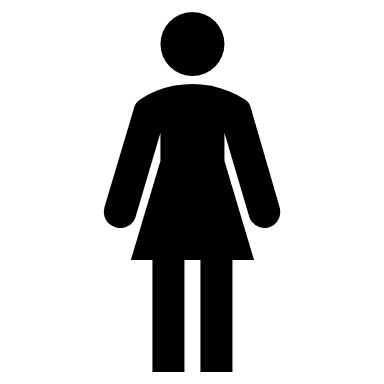 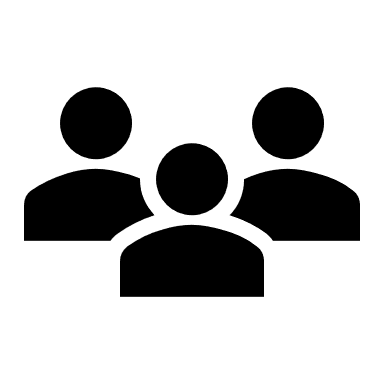 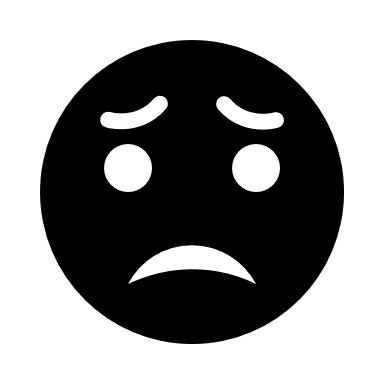 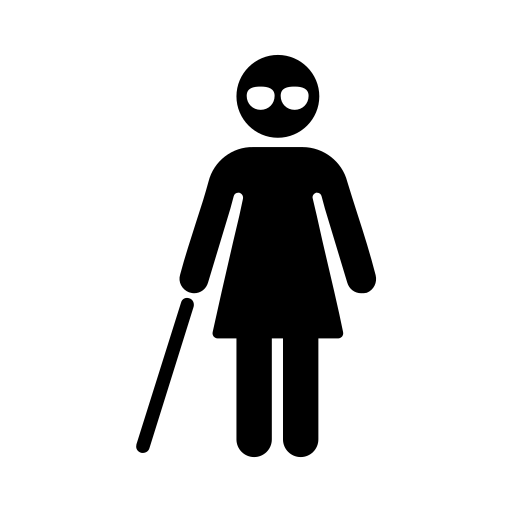 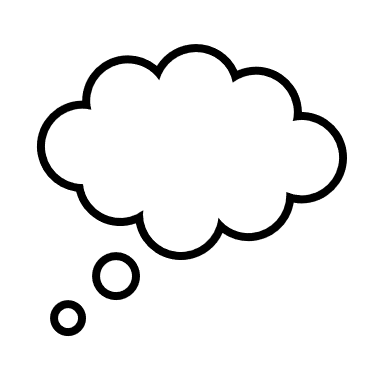 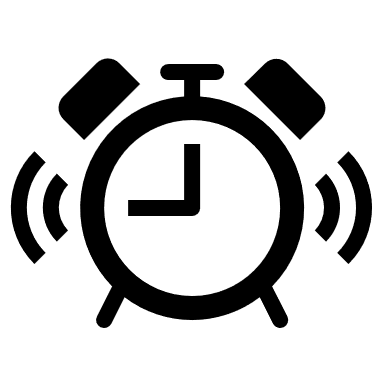 Género y discapacidad
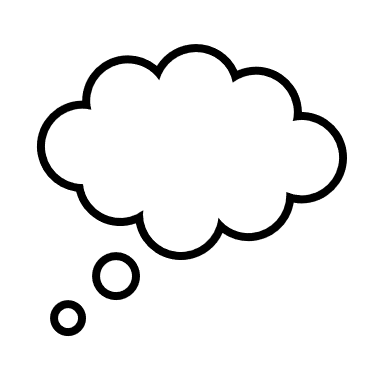 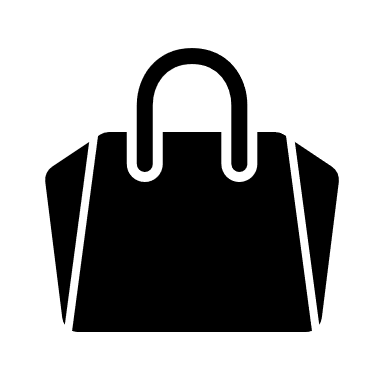 Barreras que limitan/condicionan la seguridad ciudadana de personas con discapacidad
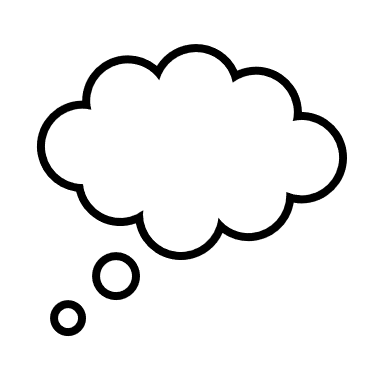 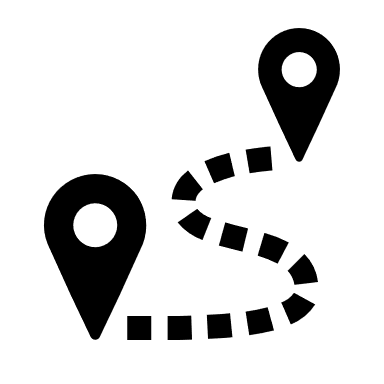 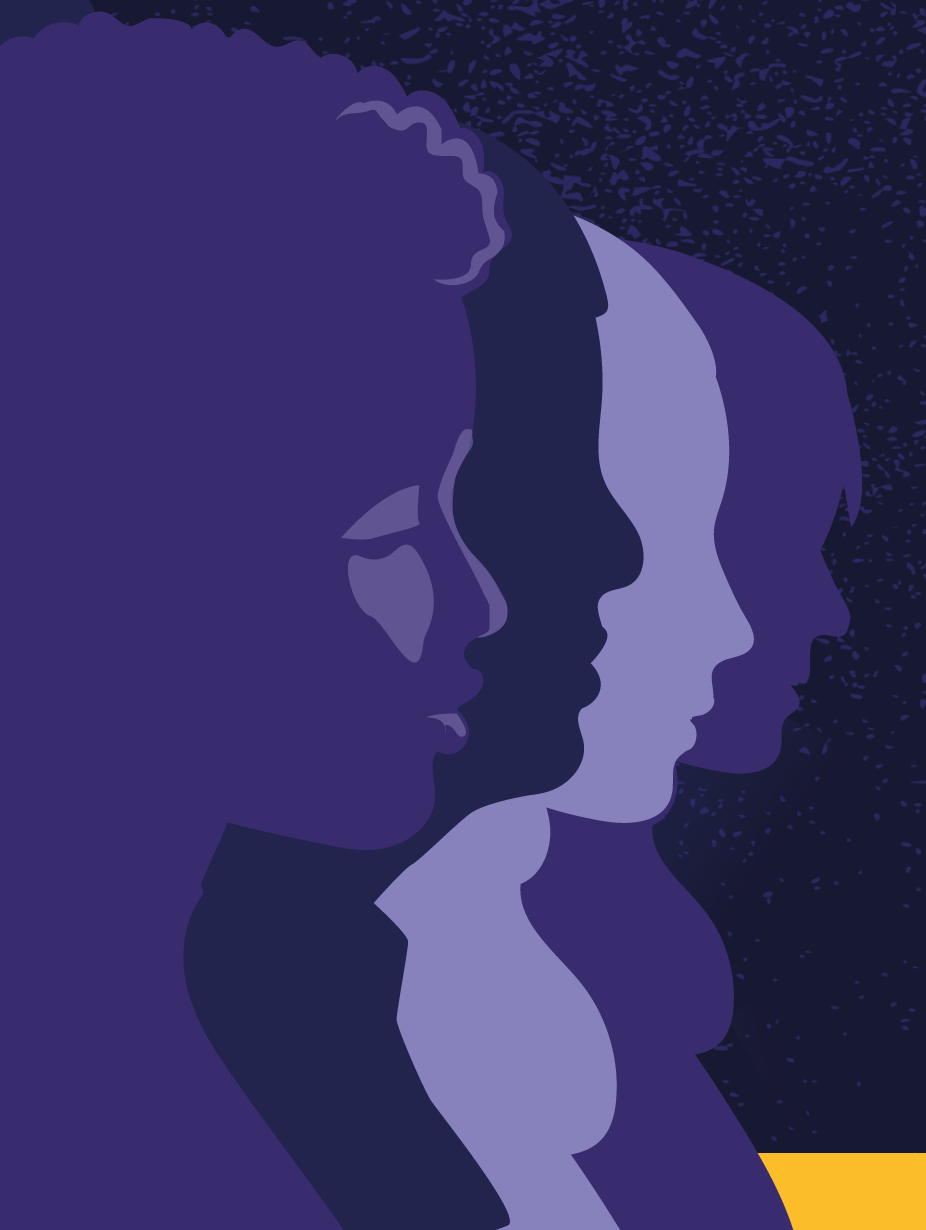 Muchas gracias